配電實習LOGO-3(基本工業配線)
一、常用開關
1.搖頭開關：手動方式打開(Off)或閉合(ON) ，切換後會留在原位(自保持)
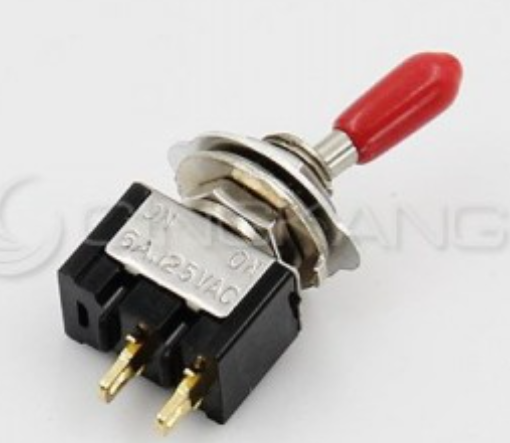 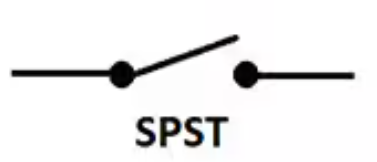 2.按鈕開關(P.B.)：1組常開(Normal Open；N.O.)a接點1組常閉(Normal Close；N.C.)b接點
按壓後接點狀態改變，放開後自動復歸
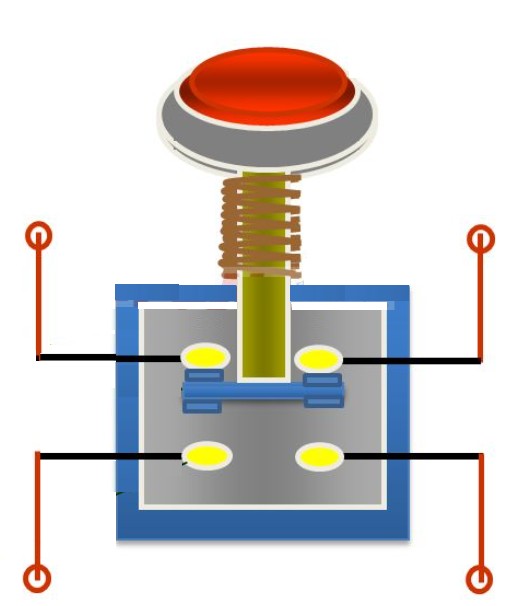 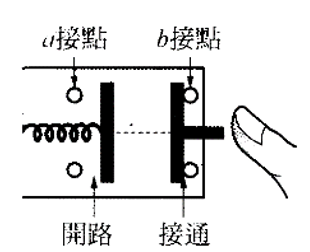 c
b
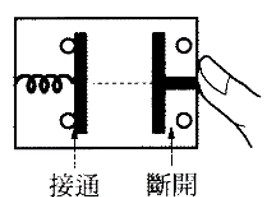 c
a
3.切換開關(C.S)：原理與按鈕開關相同，但切換後開關會留在原位(自保持)
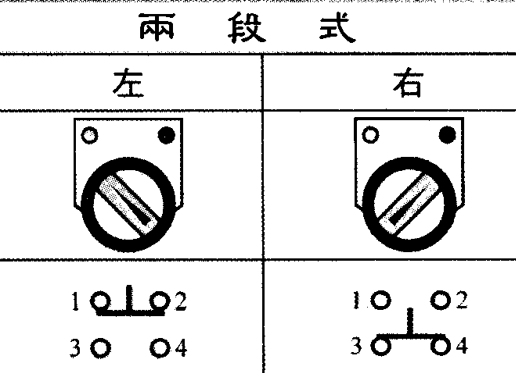 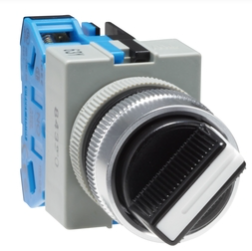 二、基本控制電路
練習1.一處控制負載(斷電優先)：
(2)器具I/O
(1)電路圖
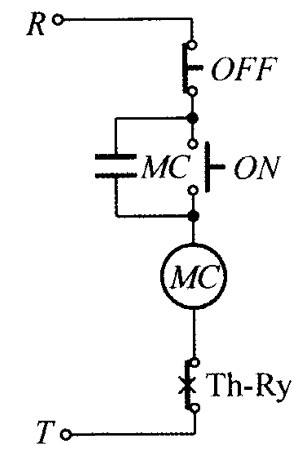 (I1)
(I2)
(3)邏輯運算式
(Q1)
(I3)
BAR表示b接點
練習1.一處控制負載(斷電優先)
示範：
輸入粗體
表示b接點
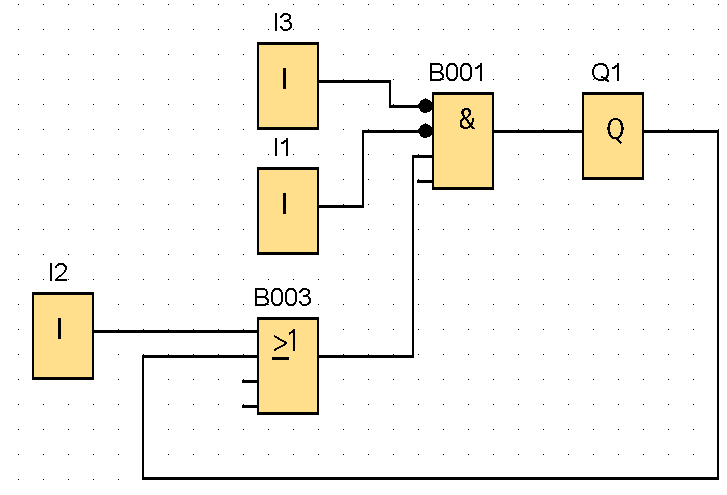 程式輸入順序
示範：1分30秒
動作情形
AND()
OR(+)
練習2.一處控制負載(通電優先)：
(1)電路圖
(2)器具I/O
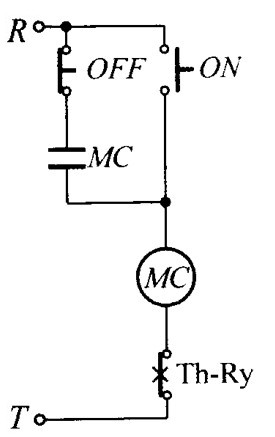 (I1)
(I2)
(3)邏輯運算式
(Q1)
BAR表示b接點
(I3)
練習2.一處控制負載(通電優先)示範
程式輸入順序
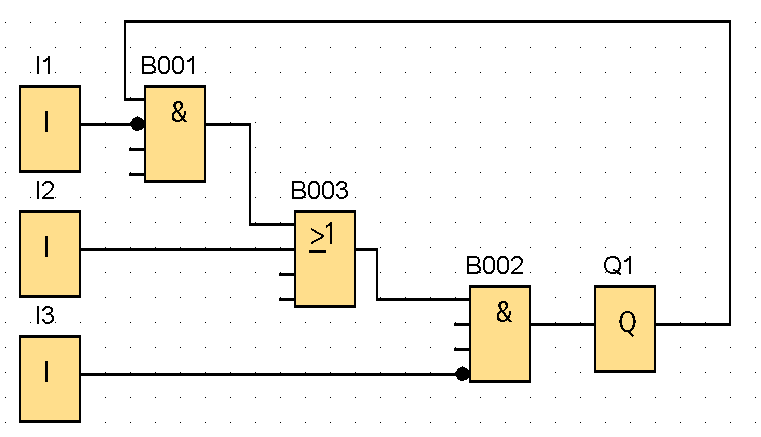 AND()
示範
動作情形
OR(+)
AND()
輸入粗體
b接點
(2)器具I/O
練習3.兩處控制負載
(1)電路圖
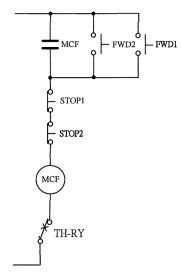 (I1)
(I2)
(I3)
(I4)
(3)邏輯運算式
(Q1)
(I5)
練習3.兩處控制負載示範
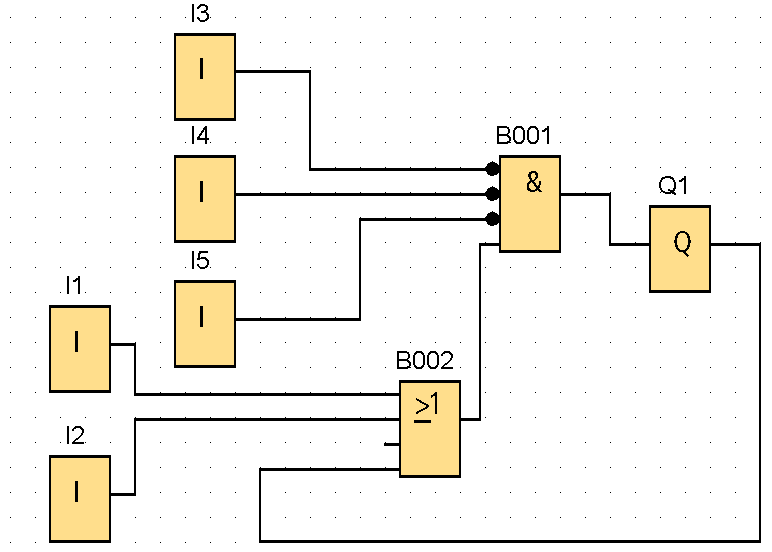 輸入粗體
b接點
程式輸入順序
AND()
示範
動作情形
OR(+)